A framework for carbon monitoring and upscaling in forests across Mexico to support implementation of REDD+
Principal Investigator (PI)
Dr. Rodrigo Vargas
Assistant Professor, Plant and Soil Sciences, University of Delaware, Newark, DE, USA
 
Co-Principal Investigators (Co-PI)
Dr. Richard Birdsey
Project Leader, USDA Forest Service, Newtown Square, PA, USA
 
Dr. Kristofer Johnson
Research Biologist, USDA Forest Service, Newtown Square, PA, USA
Work Plan
Year 1–3
Objective 1: Standardize ongoing methodologies across sites.
Coordinate across sites to establish standardize data collection and data framework for modeling, validation, and scaling purposes.
Year 1–3
Objective 2: Characterize extremes and uncertainties.
Incorporate site-level measurements to validate landscape and regional products.
Year 2–3
Objective 3: Identify hot-spots suitable for REDD+ and assess forest vulnerability
Completed upscaling products, analysis of extreme values, and temporal trends of change across forests in Mexico. Online- data sharing of up-scaled information.
Data Collection
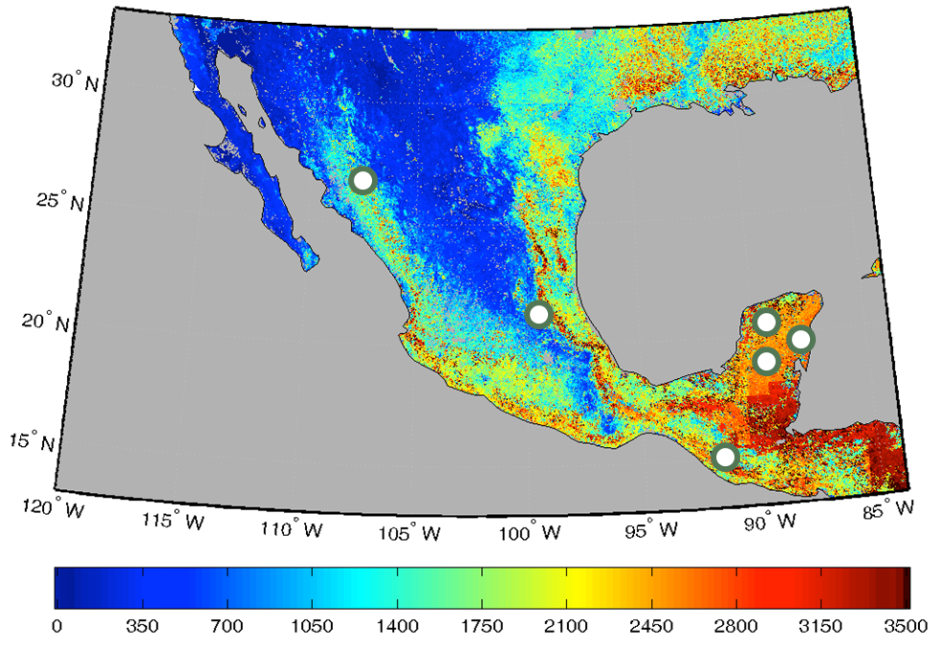 GPP, gC m-2 yr-1
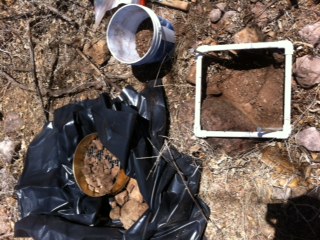 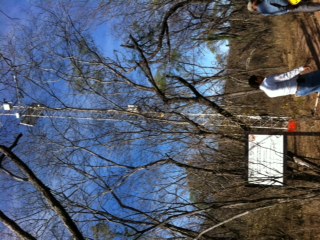 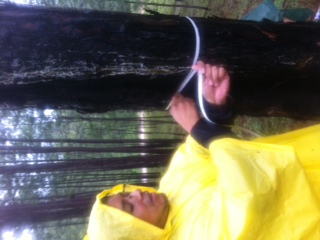 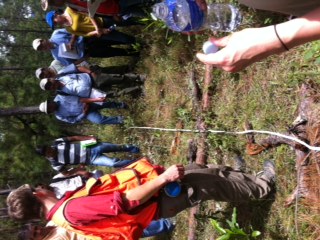 Down Woody Debris
Flux Tower
Aboveground Biomass
Quantitative Soil Samp.
Intensive Site Design
Characteristics

1X1 km area densely sampled
3X3 total area (validation area)
Plots – FIA like design

Local academic institution to manage the site
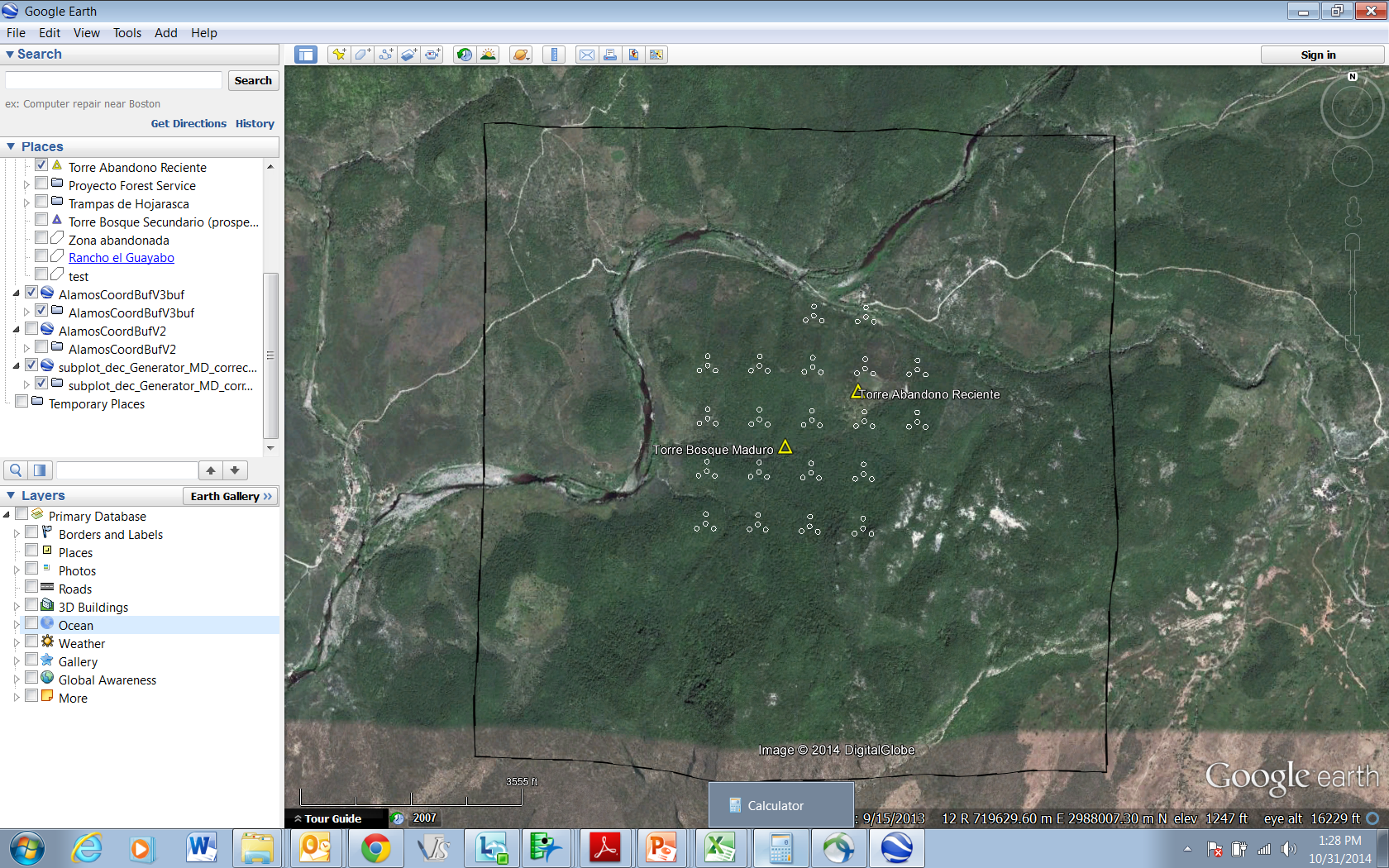 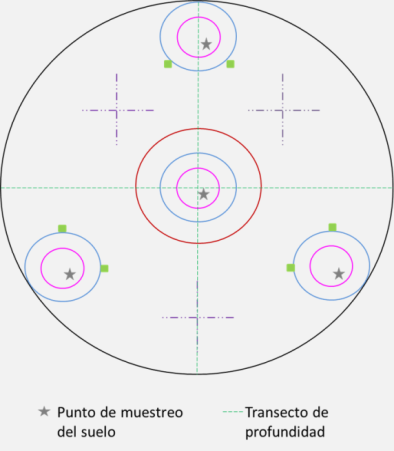 Alamos, Sonora, Mexico
Study Site
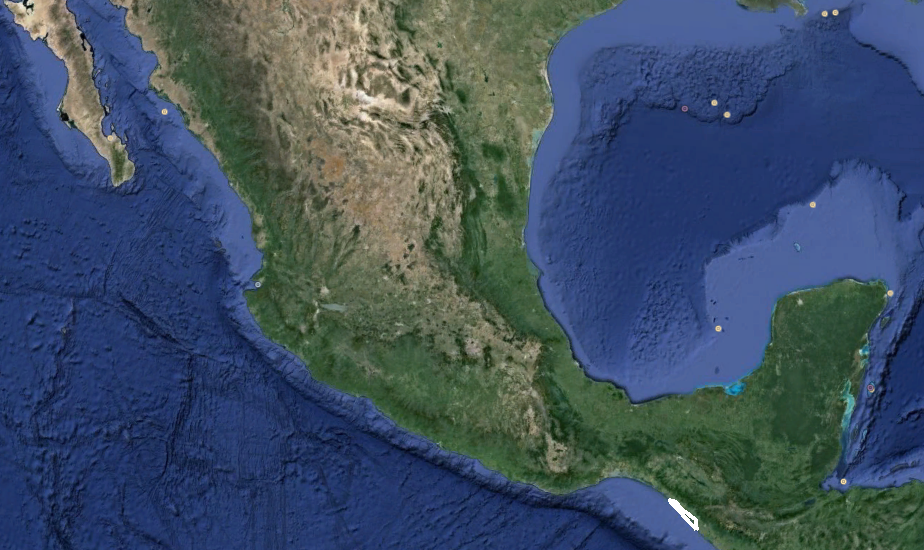 Biosphere Reserve La Encrucijada
[Speaker Notes: New site added for biomass research and to install and eddy covariance site]
Ground based data
Biosphere Reserve La Encrucijada 
Production (litterfall) 11 sites from 1999-2003, this database includes biophysical parameters (e.g. salinity, temperature).
Vegetation structure from 2009 to 2011.
CLIMCOM includes precipitation and temperature from 1980 to 2010.
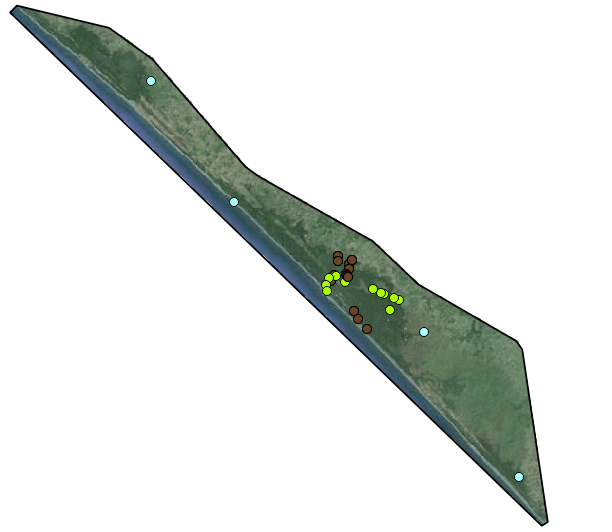 Vegetation structure
Litterfall
CLICOM
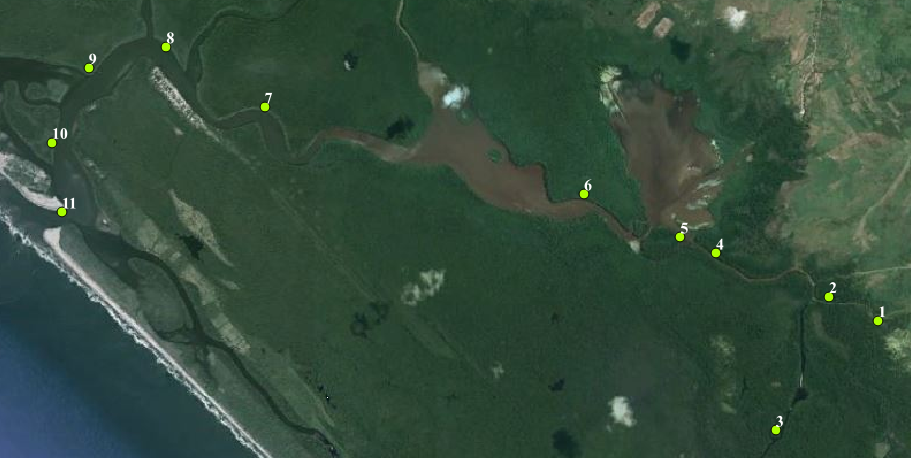 Litterfall sites are stablished following a gradient taking into account distance to inland, therefore we have two main clusters and a south away point from inland site.
Cluster 1 (green circle)
Cluster 2 (orange circle) 
Point (blue circle)
[Speaker Notes: The following biophysical parameters are measured along with litterfall collection:

Temperature (C): at 1.5 m.a.s.l.
Salinity: PSU
Interstitial salinity: PSU
Relative humidity : 30 cm above soil surface level
pH: at 30 cm
Flood level
Organic matter]
La encrucijada
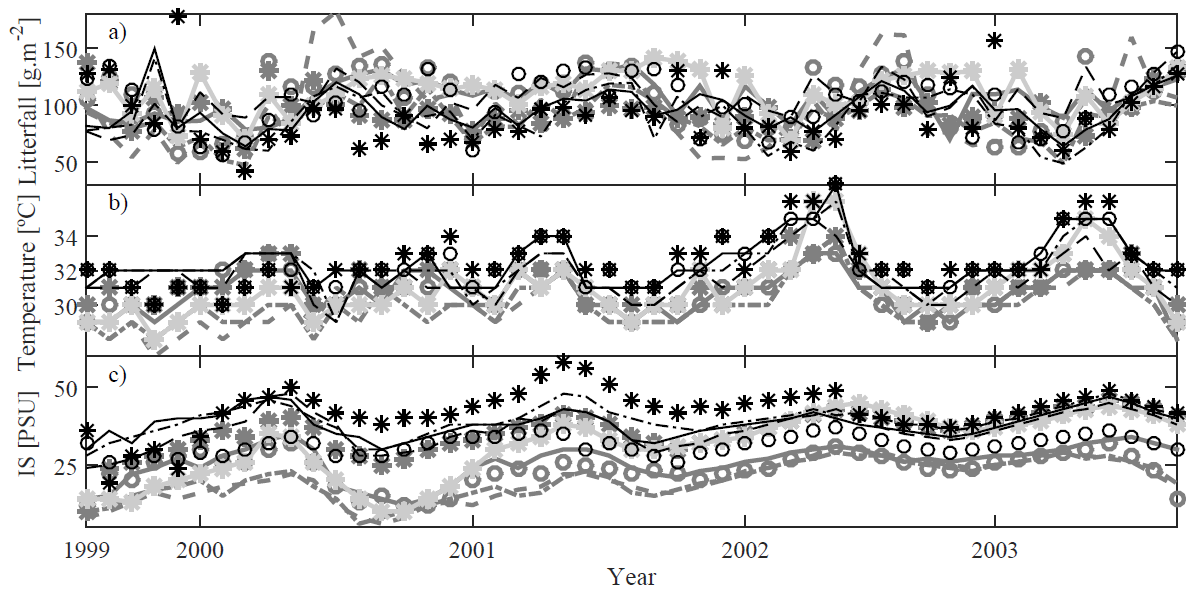 Sites
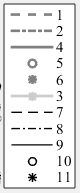 Seasonality in Litterfall production is observed along with biophysical parameters such as temperature and interstitial salinity (IS)
Sites closest to inland have less IS and lower temperature resulting in a slightly higher litterfall production
Hotspots of carbon change between 2000 - 2012
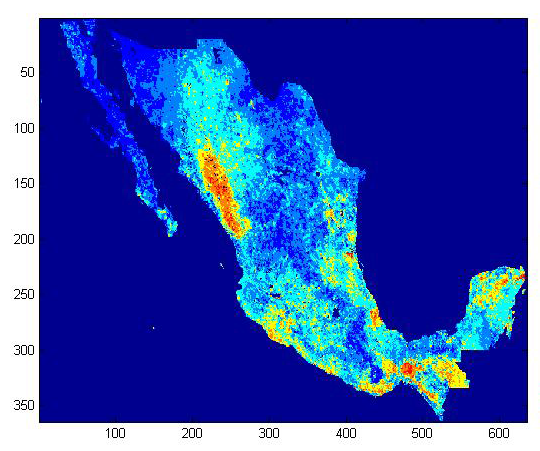 [Speaker Notes: We combined GPP derived from MODIS between 2000-2012 and carbon inventories data from soils, belowground and aboveground for 2000 and 2007. Then we applied a standard euclidian distance approach to identify areas of changes. These areas could be gains or losses but are represented by red regions in this figure. Note the importance of the State of Sinaloa who has been overseen by REDD+ activities….also seee Chiapas as an important region.]
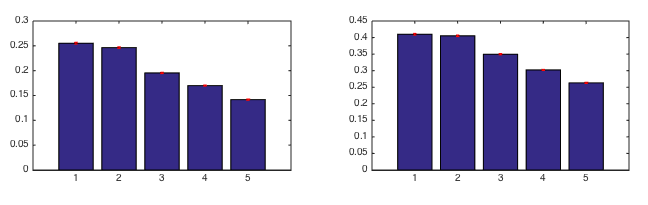 a
b
c
d
e
Mean Standard Euclidian Distance
0.36-0.57
0.58-0.62
0.63-0.66
0.67-0.7
0.71-0.91
Human Development Index
Low
High
[Speaker Notes: In order to identify where are these areas with high standard euclidiand distances (SED, i.e., areas of high rates of carbon change) we looked at the relationship between SED and the human development index….we found that areas with low HDI are areas with high SED…..so areas where poor people leave are areas with high potential for carbon change in Mexico. 

Letters show significant differences in means of SED (ANOVA test followed by a Tukey test)]
Causes of Forest Disturbances by CountryNot including Indirect Human-Induced
Percentage of disturbed forest land by cause, per year
Mostly deforestation and forest degradation
2.9%
3.2%
2.1%
Percentage of forest land disturbed annually
Results from Year 1